A C T S
of the apostles
3:1-26
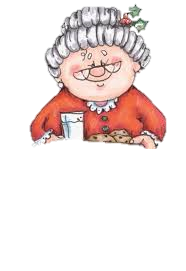 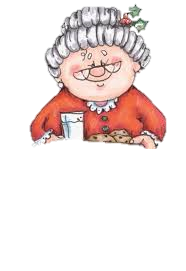 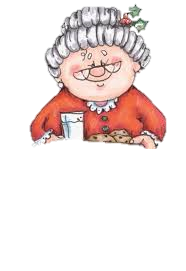 3:1-26
A C T S
Mildred!  Do
you know we just ran through three red lights in a row! You could have killed us!
I must be
losing it; I could have sworn we just went through a red light.
Oh.
Am I driving?
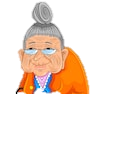 3:1-26
A C T S
3:1-26
A C T S
ninth hour ~ 3 p.m.
3:1-26
A C T S
3:1-26
A C T S
True, holy father,
neither can she any longer say to the lame, ‘Rise up and walk.’
You see, the 
Church is no longer in that age in which she said, ‘Silver and gold have I none.’
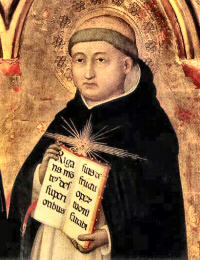 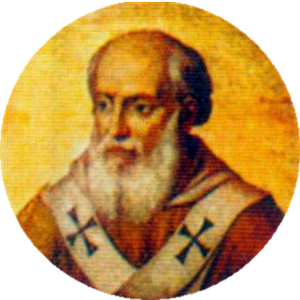 Thomas Aquinas
Pope Innocent IV
3:1-26
A C T S
3:1-26
A C T S
Will it be different now?
Or the same?
3:1-26
A C T S
3:1-26
A C T S
feet ~ basis
ankle ~ sphuron (sphere)
3:1-26
A C T S
3:1-26
A C T S
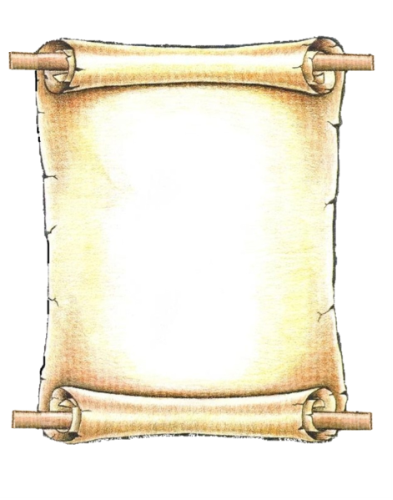 Apostle Peter’s Healing Seminars, Inc.
8-week course
stpete@aphsi.com
Your miracle awaits you!
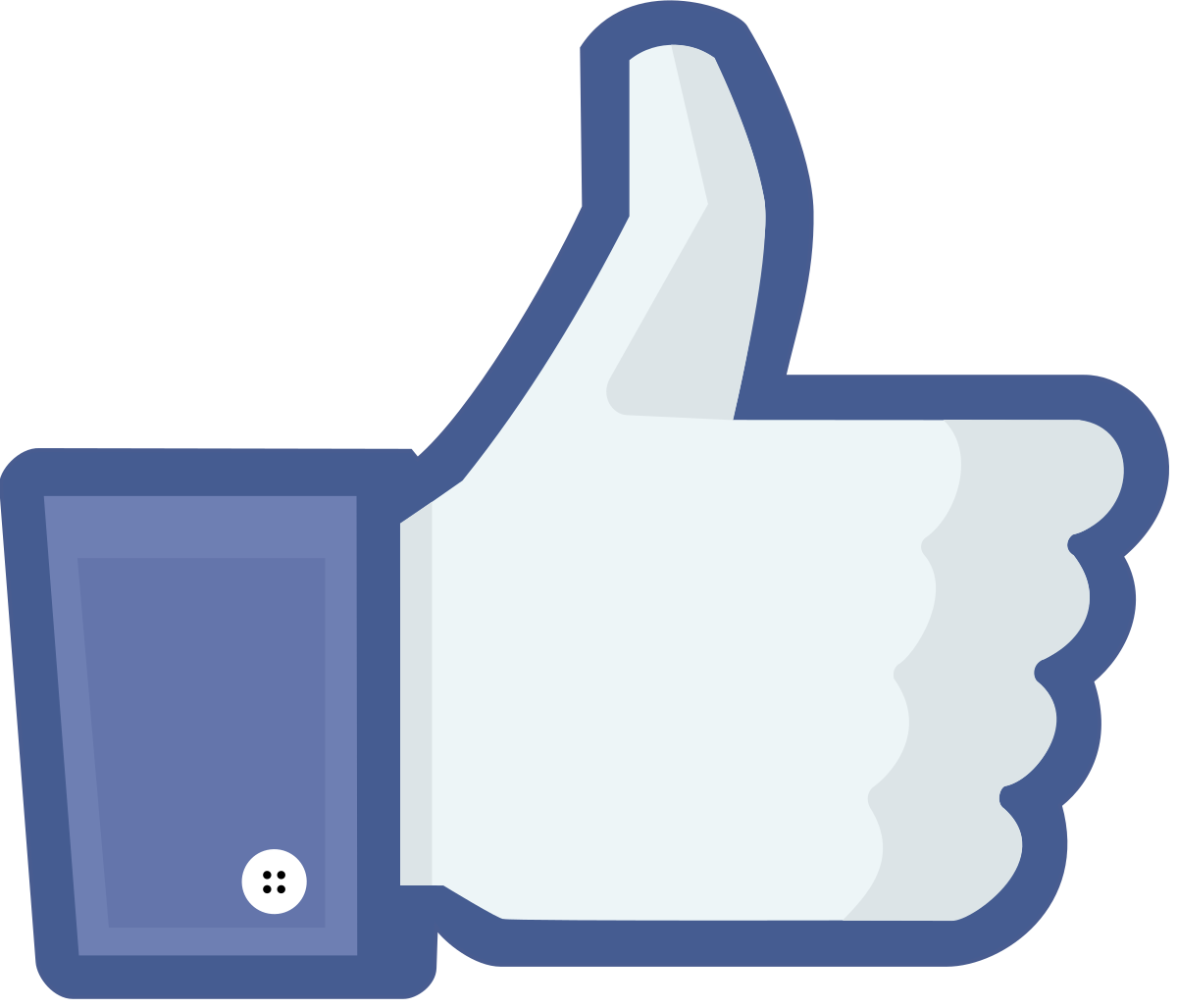 us on FaceBook
3:1-26
A C T S
3:1-26
A C T S
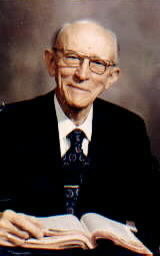 Vance Havner (1901-1986) ~ “Never before has the church had so many degrees …
yet so little temperature.”
3:1-26
A C T S
3:1-26
A C T S
Prince ~ archēgos – Author (NIV)
Heb. 12:2a ~ looking unto Jesus, the author and finisher of our faith …
3:1-26
A C T S
3:1-26
A C T S
Remorse: I feel bad but it’s my weakness
Regret: I feel bad because I got caught
Resolve: I feel bad and I'll try harder
Repent: I change my mind, irrespective of how I feel
3:1-26
A C T S